Research Methods in Management
The Role of Business Research
Introduction to 
Academic Research
What is research?
Re
+
Search
=
Research
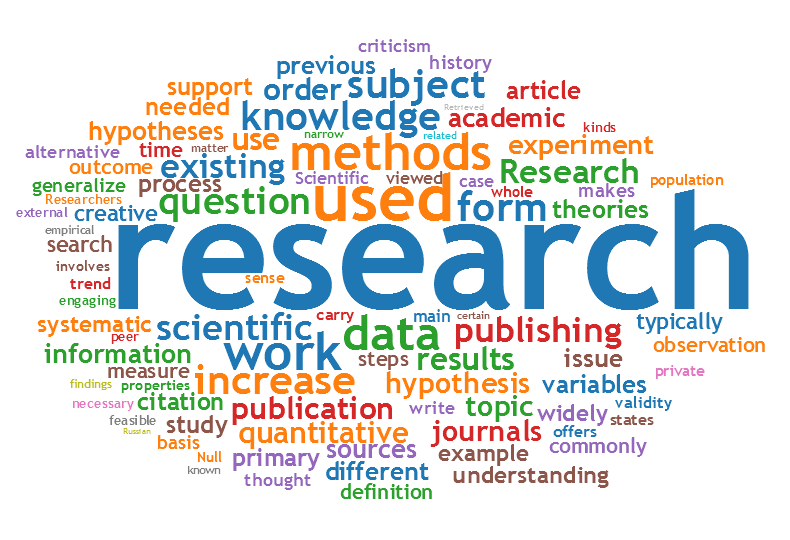 1–2
Why do we do Research?
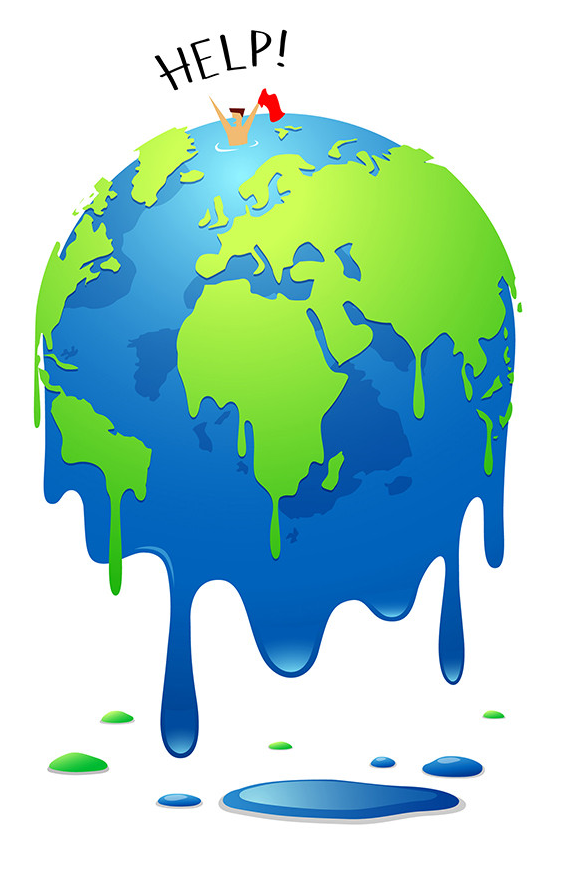 To solve problems
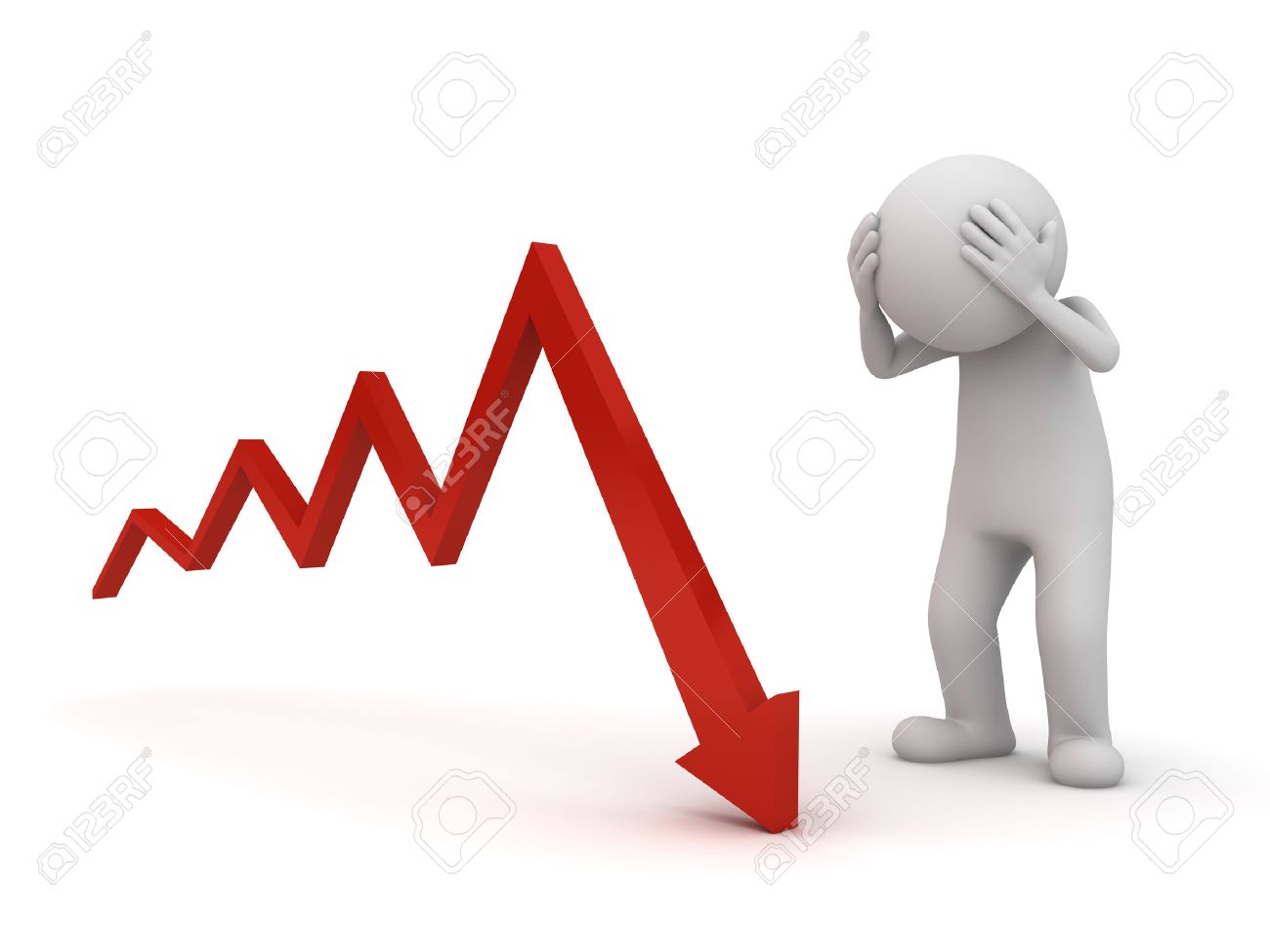 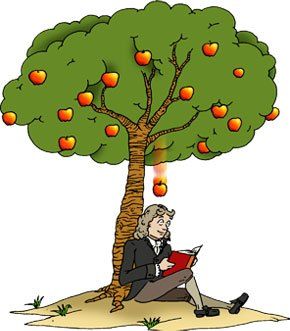 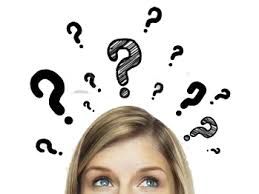 1–3
Why do we do Research?
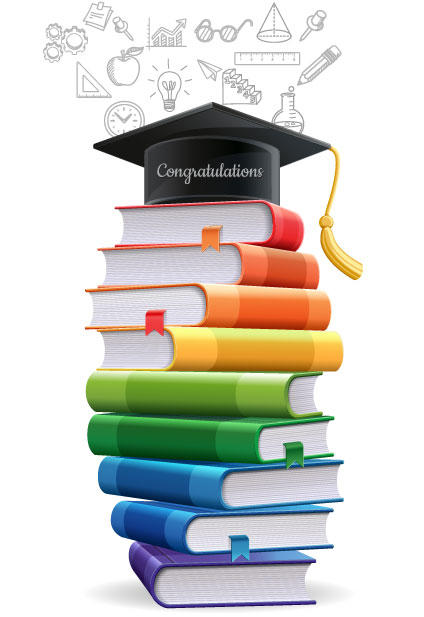 From academic perspectives:
To facilitate learning. 
To extend prior knowledge.
To confirm/disprove prior findings. 

From business and societal perspectives:
To solve problem in a business, a society, or a country.
To promote wellbeing, efficiency, productivity, and performance
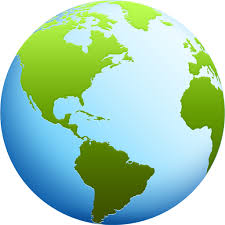 1–4
The Scientific Method
Research is the application of the 
	“scientific method” in searching for the truth about any phenomena of interest.

The scientific method is a logical and rational order of steps by which scientists come to conclusions about the phenomenon of interest
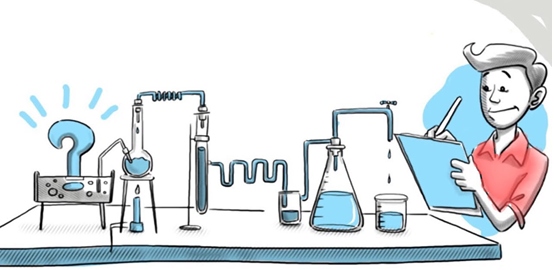 1–5
Scientific Method
Research question
Review related literature
and theories
Identify a research topic and formulate a research question
Background research
Use the information from background research to make a prediction
Hypothesis
Collect real-world data and use the data to test the hypothesis
Summarize the result from hypothesis testing and make a recommendation
Experiment
Conclusion
Scientific Method
Research question
Read review from other consumers.
I want to buy the new product, but don’t know if it is worth buying.
Background research
Use the information from the review to guide the purchase decision (to buy or not to buy).
Hypothesis
Buy or try the product.
Know whether the buying decision is correct. Recommend (or not recommend) the product to others.
Experiment
Conclusion
Scientific Method: Example 1
Research question
Read research in marketing and talk to some experts to identify some factors that influence customer buying decision.
What to know what make customers buy the new product.
Background research
Get some idea that there are 5 factors (quality, design, price, promotion, service) that influence customer buying decision. Make a prediction that they could be applied to this product.
Design survey and collect data from large group of consumers to test whether these 5 factors actually influence customer buying decision or not.
Hypothesis
Found out that only three factors (quality, design, service) are important. Use this results to make marketing plan to emphasize on these three factors.
Experiment
Conclusion
Scientific Method: Example 2
Study the “theory” about work motivation and found that (1) salary, (2) supervisor and (3) coworkers” are major reason why people want to stay longer at the company.
Research question
Many employees at the company ABC quit their job. Want to know why?
Background research
Predict that (1) salary, (2) supervisor and (3) coworkers might lower the intention of the employees at the company ABC to quit their job.
Use questionnaire to collect data from employees about (1) salary, (2) supervisor and (3) coworkers, and their intention to stay at the company.
Hypothesis
The results showed that employees who had good relationship with supervisor and coworkers were less likely to quit. The recommendation is to encourage good relationship building in the organization.
Experiment
Conclusion
Types of Research Method
Quality
Qualitative research
Quantitative research
VS
Quantity
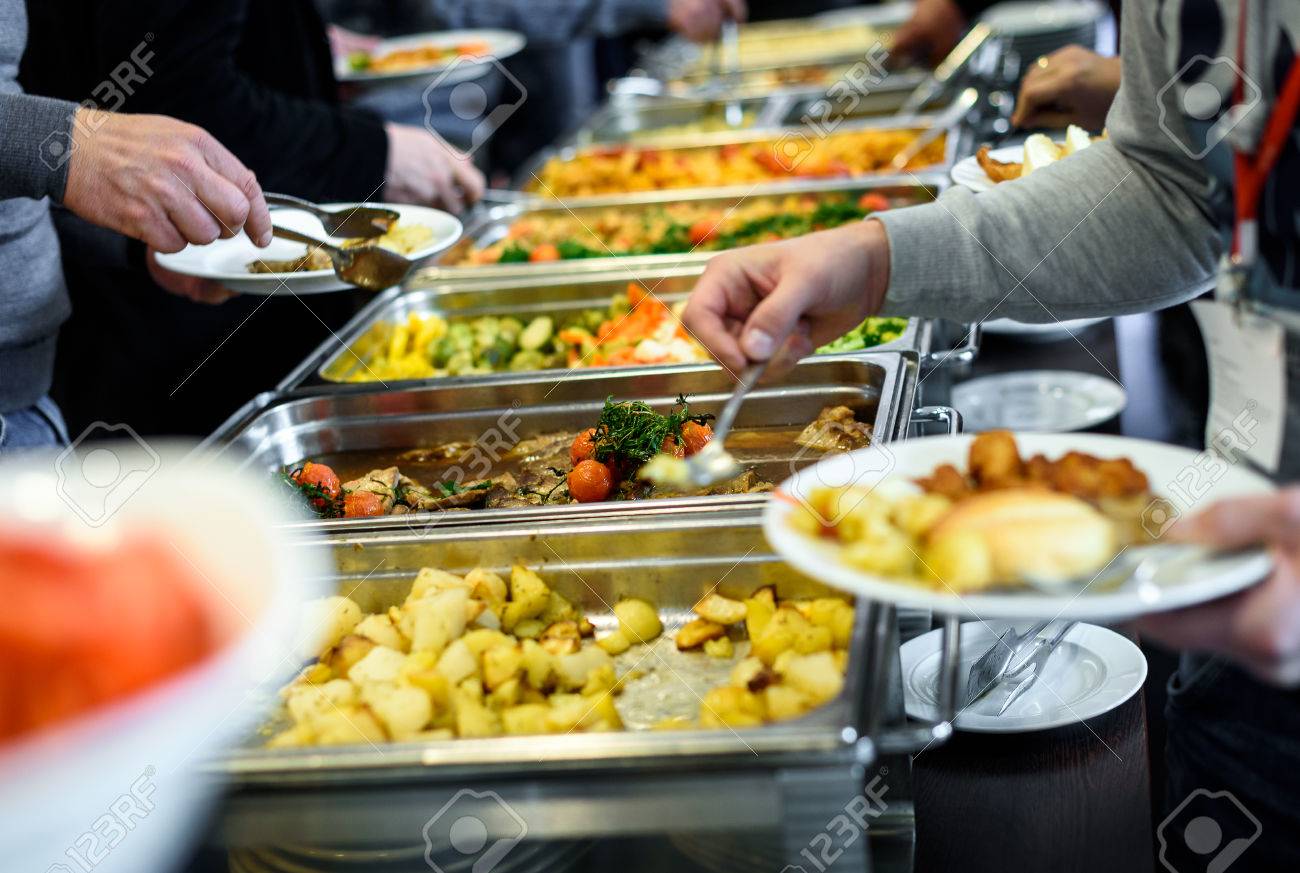 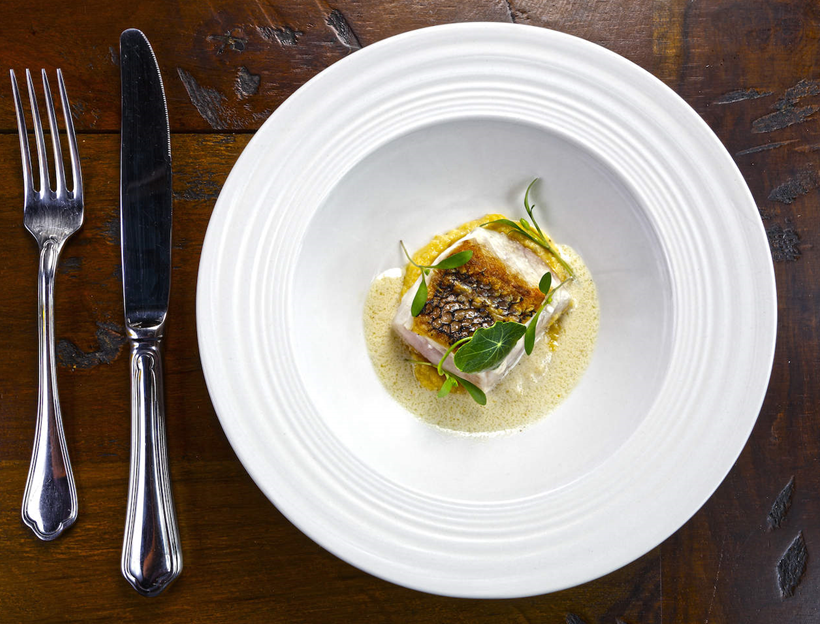 Quantitative (Quantity)                 Qualitative (Quality)
10
Qualitative vs Quantitative Research
1–11
Qualitative vs Quantitative Research
1–12
Qualitative vs Quantitative Research
1–13
Qualitative vs Quantitative Research
1–14
Combining qualitative and quantitative method: Mixed method
Qualitative method
Quantitative method
1–15
Combining qualitative and quantitative method: Mixed method
Allows researchers to overcome limitations of each type of research method.

Researchers can begin with qualitative research to help them identify potential factors that explain the phenomenon of interest, then the quantitative research is conducted to test them with larger scope data. 

Data that researchers obtained from qualitative research can be used to provide further explanations to the issues that cannot be explained by results from quantitative research
1–16
Qualitative vs Quantitative Research
Example: What make customers decide to buy a new product.
Start with Qualitative research:
Conduct an in-depth interview with a small group of target consumers (10-20 persons), asking them to describe in detail what are things that they expect from the product.
From the interview, most consumers mentioned that there are 5 factors (quality, design, price, promotion, service ) that they expect from the product.

Follow up with Quantitative research
Designed the questionnaire to collect data from the random sample of 10,000 consumers, asking them to evaluate to what extent quality, design, price, promotion, service matter for them.
Use the statistical analysis to confirm which factors are significantly important.
1–17
Qualitative vs Quantitative Research
Example: What make customers decide to buy a new product.
Start with Quantitative research:
From literature review, previous research indicates that quality, design, price, promotion, service are factors that affect buying decision.
Test this idea by using the questionnaire to collect data from the random sample of 10,000 consumers, Use the statistical analysis to confirm which factors are significantly important.
Found out that only quality, promotion, service matter. However, the results showed that design and price are not important.

Follow up with Qualitative research
Conduct an in-depth interview with a small group of target consumers (30 persons), asking them to describe in detail why design and price are not important.
1–18
Assignment 1
Search 2 papers in the journal database including:
1 qualitative paper
1 quantitative paper
Write a few sentences about the main idea of each paper.
Explain why a paper is qualitative research and another one is a quantitative research?  Please use the criteria from the lecture as much as you can to support your answer.

Please submit the assignment (with the selected papers) by email before the next class.
1–19